ΚΛΑΣΜΑΤΑ
Κλάσματα   =  λόγος   =   πηλίκο   =  διαίρεση
αριθμητής
8
4
παρονομαστής
Γραμμή κλάσματος
ΚΛΑΣΜΑΤΑ
Κλάσματα   =  λόγος   =   πηλίκο   =  διαίρεση
8 : 2
=4
8
=4
2
8
2
4
Διάφοροι τρόποι …για την ίδια διαίρεση
Κλάσματα   με αριθμητή  1
1
1
=
1
1
=
2x +1
2x +1
6
6
1
1
1
1
=
=
5
5
5α
5α
1
1
1
1
=
=
x
x
α – 3x
α – 3x
Απλά  και  σύνθετα κλάσματα
6
6
4
4
5
3
Απλό κλάσμα
Σύνθετο  κλάσμα
Σύνθετα κλάσματα
Στον  αριθμητή  υπάρχει κλάσμα
6
4
5
3
Στον  παρονομαστή υπάρχει    κλάσμα
Σύνθετα κλάσματα
Στον  αριθμητή  υπάρχει αριθμός (ή μεταβλητή, γράμμα)
6
5
3
Στον  παρονομαστή υπάρχει    κλάσμα
Σύνθετα κλάσματα
Στον  αριθμητή  υπάρχει κλάσμα
6
4
5
Στον  παρονομαστή υπάρχει    αριθμός (ή μεταβλητή)
Απλά    -  Σύνθετα κλάσματα
παραδείγματα
3
Απλό κλάσμα
2
x
Σύνθετο  κλάσμα
2
7
12
3x – 4 + α
Απλό κλάσμα
6
Απλά    -  Σύνθετα κλάσματα
παραδείγματα
3(3x + α)
Απλό κλάσμα
4+x
x + 2
m
Σύνθετο  κλάσμα
kg
2s
6
Σύνθετο  κλάσμα
8
2s
Απλά    -  Σύνθετα κλάσματα
παραδείγματα
3(3x + α)
Απλό κλάσμα
4+x
x + 2
m
Σύνθετο  κλάσμα
2(x-2)
m
s2
Σύνθετο  κλάσμα
7m
Πως κάνω τα σύνθετα κλάσματα…… απλά κλάσματα
6
6
επί
.
6
3
18
4
4
=
=
=
20
4
.
5
5
5
επί
3
3
Απλό  κλάσμα
Σύνθετο  κλάσμα
Πως κάνω τα σύνθετα κλάσματα…… απλά κλάσματα
2x
2x
επί
.
2x
s
2xs
4
4
=
=
=
4m
4
.
m
m
m
επί
s
s
Κλάσματα   με αριθμητή  0
0
= 0
0
= 0
2x +1
6
0
0
= 0
= 0
5
5α
0
0
= 0
= 0
x
α – 3x
Κλάσματα   με παρονομαστή 0  δεν  ορίζονται!!!!!!
2x +1
8
Δεν   ορίζεται
0
Δεν   ορίζεται
0
62
3α
Δεν   ορίζεται
Δεν   ορίζεται
0
0
x
x +α
Δεν   ορίζεται
Δεν   ορίζεται
0
0
Κλάσματα   με ίδιο παρονομαστή και αριθμητή  είναι ίσα με το ένα…
παραδείγματα
- 4
=
1
6
-4
=
1
6
- 5
=
1
-5
12
=
1
12
- 20
=
1
8
=
1
-20
8
Κλάσματα   με ίδιο παρονομαστή και αριθμητή  είναι ίσα με το ένα…
παραδείγματα
- 4α
=
1
7
-4α
=
1
7
x+3
=
1
x + 3
x
=
1
x
2x+3+ x2
3x
=
1
=
1
3x
2x+3+ x2
Σε ένα κλάσμα μπορώ να πολλαπλασιάσω  (ή να διαιρέσω)  αριθμητή  και  παρονομαστή με τον  ίδιο αριθμό  (ή την ίδια μεταβλητή)
παραδείγματα
8
8
. 4
=
3
. 4
3
3x
3x
. 2
=
5
. 2
5
Σε ένα κλάσμα μπορώ να πολλαπλασιάσω  (ή να διαιρέσω)  αριθμητή  και  παρονομαστή με τον  ίδιο αριθμό  (ή την ίδια μεταβλητή)
παραδείγματα
8
8
: x
=
(α+x)
α + x
. α
7
: x
7
=
7
. α
7
3x
3x
:2
=
5
: 2
5
Σε ένα κλάσμα μπορώ να πολλαπλασιάσω  (ή να διαιρέσω)  αριθμητή  και  παρονομαστή με τον  ίδιο αριθμό  (ή την ίδια μεταβλητή)
παραδείγματα
8
x
8
8
: x
=
=
7
: x
7
7
x
3x
2
3x
3x
:2
=
=
5
: 2
5
5
2
Απλοποίηση κλάσματος
παραδείγματα
10
1
1
=
=
s
.
s
s
1
10
x2
1
1
=
=
5
5
5
.
x2
1
2
(x2  +2)
2
=
5
5(x2 +2)
Απλοποίηση κλάσματος
παραδείγματα
8
Δεν γίνεται απλοποίηση γιατί στον αριθμητή δεν έχω  μόνο  πολλαπλασιασμό…..
+
10
7
.
10
5
x
Δεν γίνεται απλοποίηση γιατί στον παρονομαστή δεν  έχω  μόνο πολλαπλασιασμό..
9-x
5  +
α2
Δεν γίνεται απλοποίηση γιατί στον παρονομαστή και στον αριθμητή δεν  έχω  μόνο πολλαπλασιασμό..
5 -x
Πολλαπλασιασμός μεταξύ κλασμάτων
παραδείγματα
4
.
2
4
2
8
.
=
=
3
5
5
.
3
15
6
.
2
6
2
12
.
=
=
5
4
4
.
5
20
Πολλαπλασιασμός μεταξύ κλασμάτων
παραδείγματα
6
.
5
6
5
30
.
=
=
4
3
3
.
4
12
-6
.
(-2)
-6
+12
-2
=
.
=
α
β
β
.
α
αβ
x
.
5
x
5
5x
.
=
=
10
2
10
2
.
20
Πολλαπλασιασμός μεταξύ κλασμάτων
παραδείγματα
.
.
30
6
1
5
6
1
5
.
.
=
=
4
2
3
.
.
3
4
2
24
-8x
.
-4
x
2
.
(-4)
x
2
.
.
=
=
-2
2x
-3
.
-2
(-3)
.
2x
12x
Πολλαπλασιασμός μεταξύ κλασμάτων
παραδείγματα
(6 + x)
.
30 + 5x
5
6 +x
5
.
=
=
x
.
x
4
4
4x
.
2
x
2
2x
x
=
=
.
-2
.
x+4
-2
(x + 4)
-2x -8
Πολλαπλασιασμός μεταξύ κλασμάτων
παραδείγματα
(1 + x)
.
3 + 3x
3
1 +x
3
.
=
=
2
x - 2
.
2
(x – 2 )
-4 +2x
2α +1
.
10α  +5
5
(2α +1)
5
=
=
.
-2
(α + 2)
.
α+ 2
-2
-2α - 4
Πολλαπλασιασμός μεταξύ κλασμάτων και αριθμών (ή μεταβλητών)
παραδείγματα
30
6
5
.
5
5
=
6
.
6
=
=
3
3
3
3
2x
x
2
.
2
=
x
=
6
6
6
Πολλαπλασιασμός μεταξύ κλασμάτων και αριθμών (ή μεταβλητών)
παραδείγματα
2
1
2
.
1
1
=
.
=
2
=
2
4
4
4
4
8 + 4x
.
2 + x
4
(2 +x)
=
=
4
α
α
α
Πολλαπλασιασμός μεταξύ κλασμάτων και αριθμών (ή μεταβλητών)
παραδείγματα
6x
3
3
2x
.
=
2x
=
y +3
y  +3
y +3
Διαίρεση   μεταξύ κλασμάτων     (α τρόπος)
παραδείγματα
2x
2x
επί
.
2x
s
6
6
2x
m
:
=
=
=
6
s
6
.
m
m
m
επί
s
s
2xs
=
6m
Διαίρεση   μεταξύ κλάσματος και αριθμού (ή μεταβλητής)     (α τρόπος)
παραδείγματα
Κάνω τον αριθμό κλάσμα
6
.
6
3
1
5
6
6
:
=
=
=
.
1
5
3
5
5
3
3
18
=
5
Διαίρεση   μεταξύ κλάσματος και αριθμού (ή μεταβλητής)     (α τρόπος)
παραδείγματα
Κάνω τnν  μεταβλητή κλάσμα
5m
.
5m
gr
1
5m
=
=
.
1
7
7
7
gr
gr
5mgr
=
7
Διαίρεση   μεταξύ κλάσματος και αριθμού (ή μεταβλητής)     (α τρόπος)
παραδείγματα
7
7
.
7
1
3
3
=
=
.
3
5
5
5
1
7
=
15
Διαίρεση   μεταξύ κλάσματος και αριθμού (ή μεταβλητής)     (α τρόπος)
παραδείγματα
m
m
.
m
1
s
s
=
=
s
.
s
s
s
1
m
=
s2
5N 2m =
5 . N .  2 . m  =
5 . 2 .  N . m =
10 N m
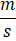 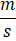 5kg 2     =
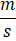 5 . kg . 2 .        =
5 . 2.kg .        =
10kg
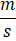